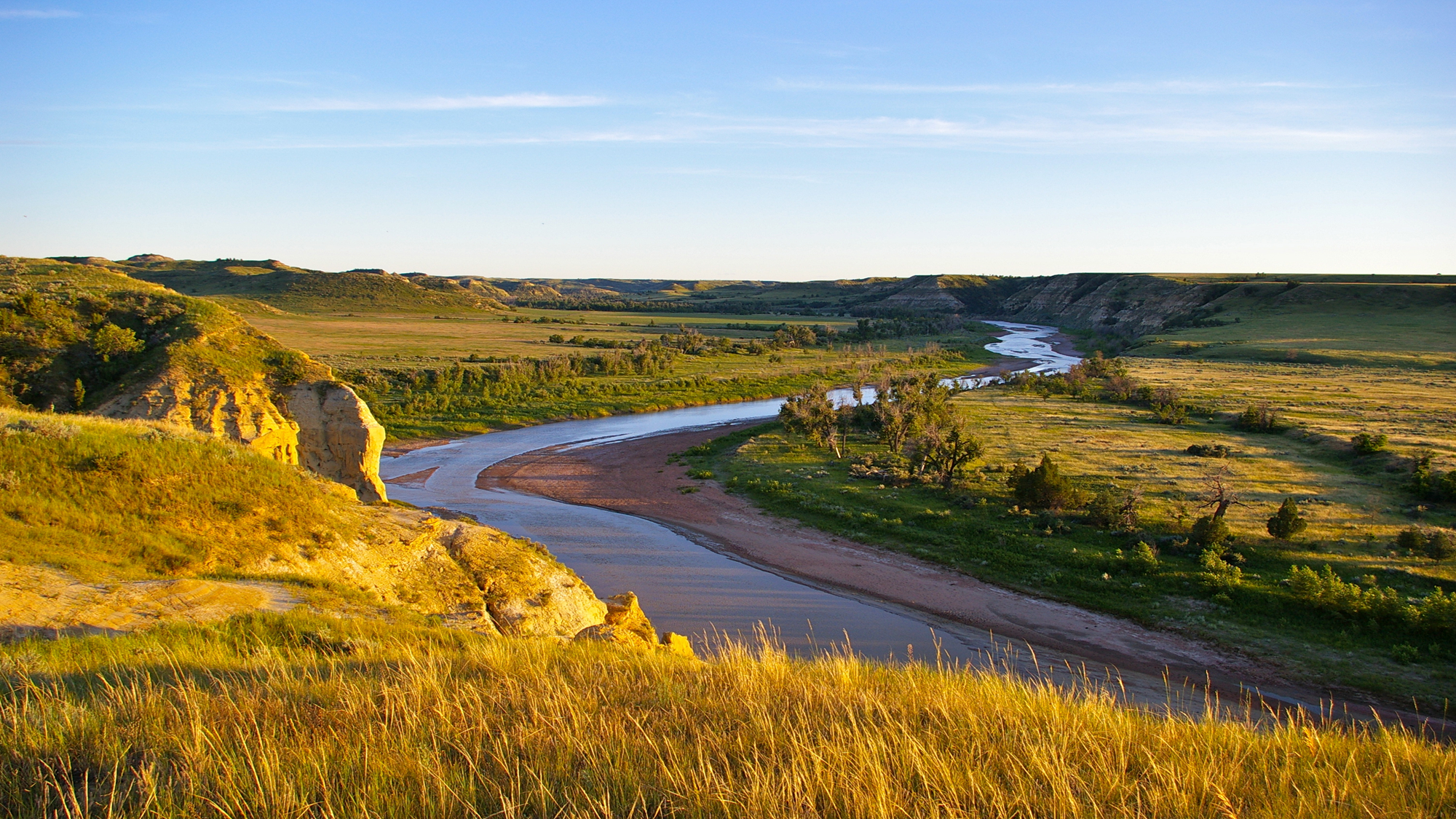 State Opioid Response (SOR) Grant
Quarter 3 Meeting – April 4, 2024
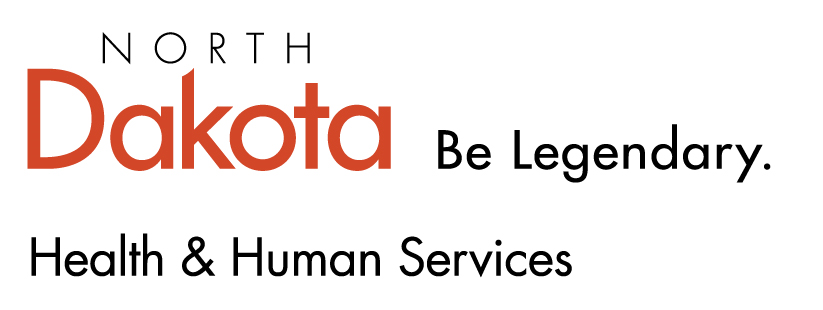 [Speaker Notes: Meeting will be recorded]
Agenda
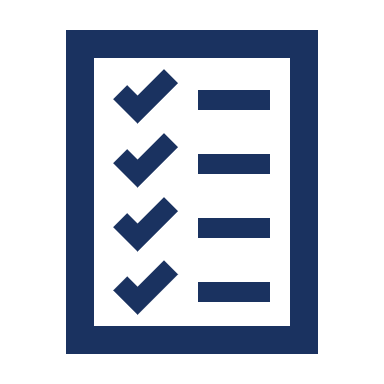 State updates 
Data
GPRA requirement for transportation 
Opioid Harm Reduction Products – update and review
Resources
MOUD Resources 
Stimulant Resources 
Kognito 
Next Meeting
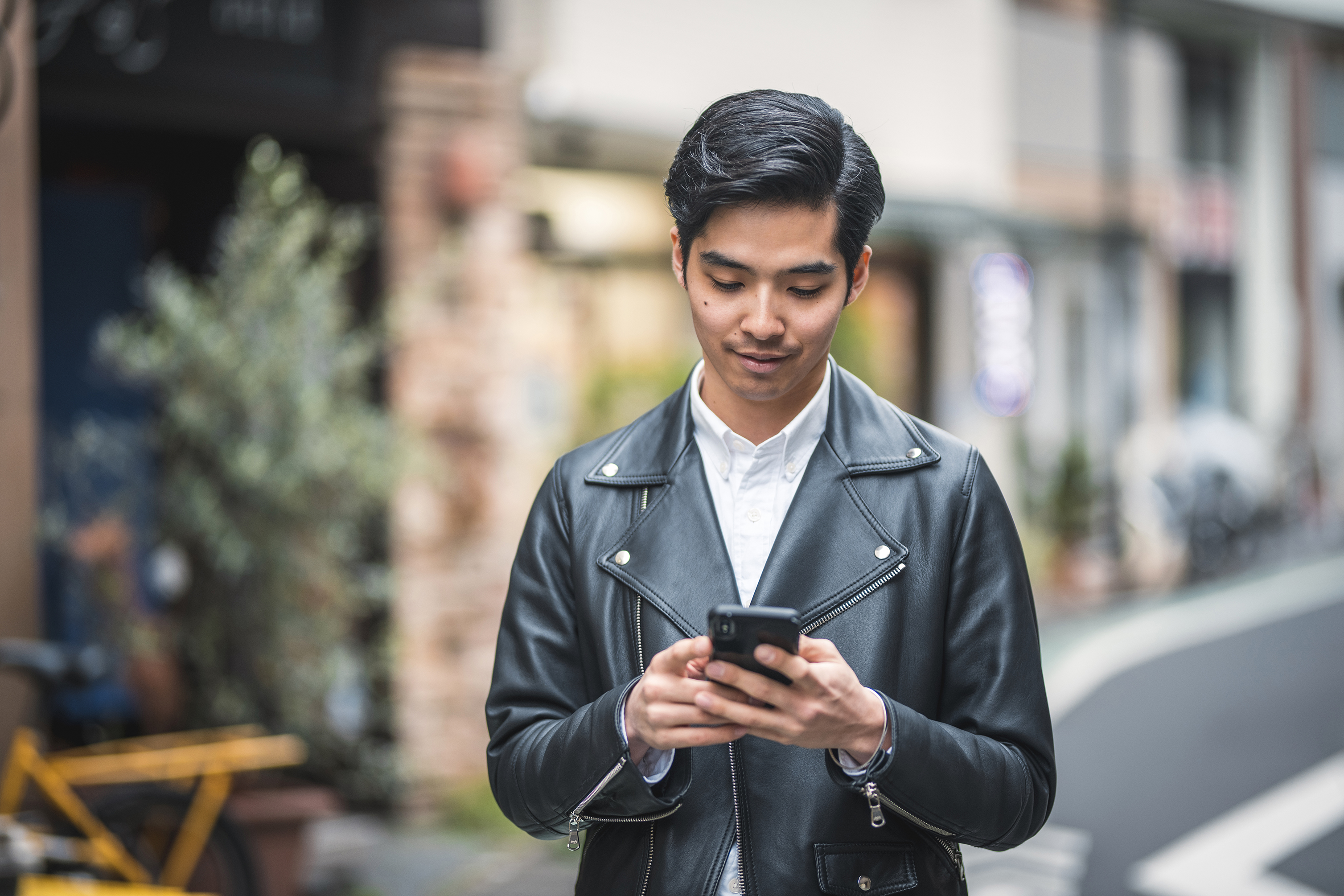 Data updates
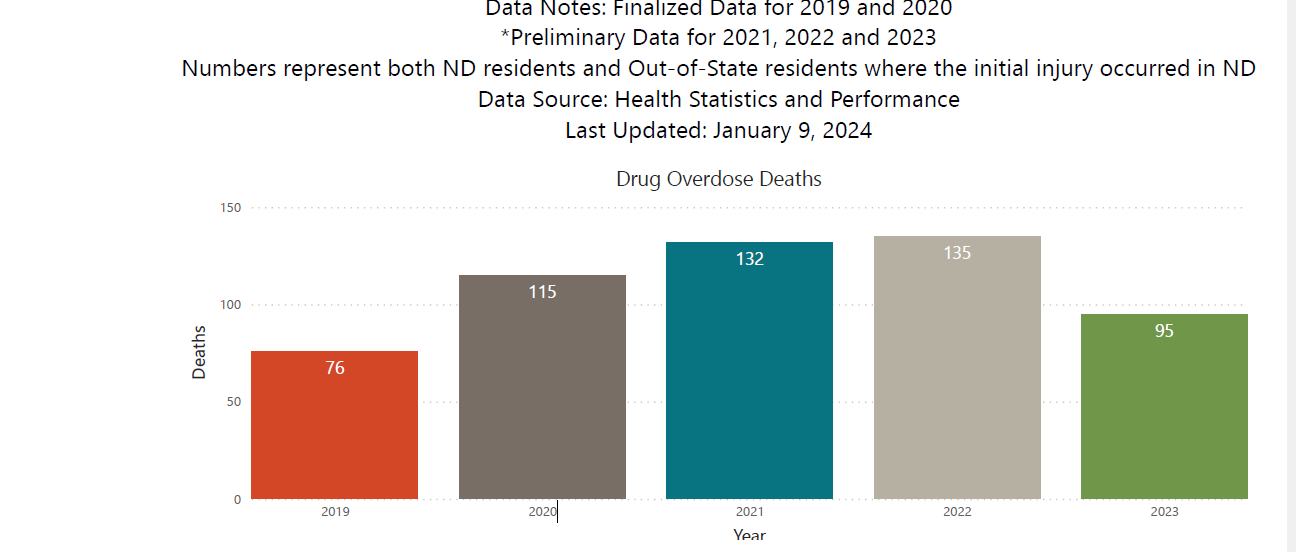 Data for 2023
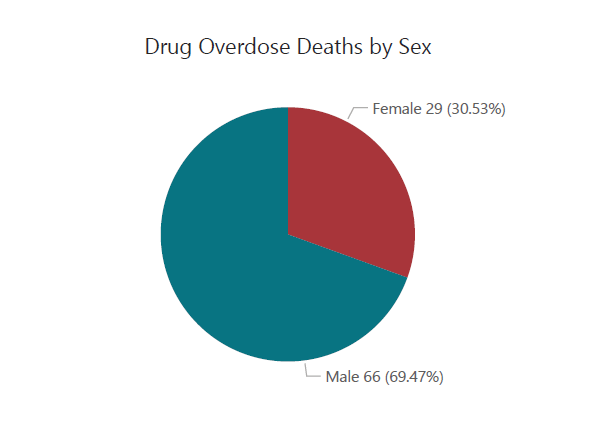 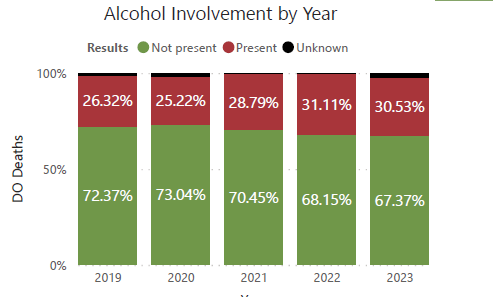 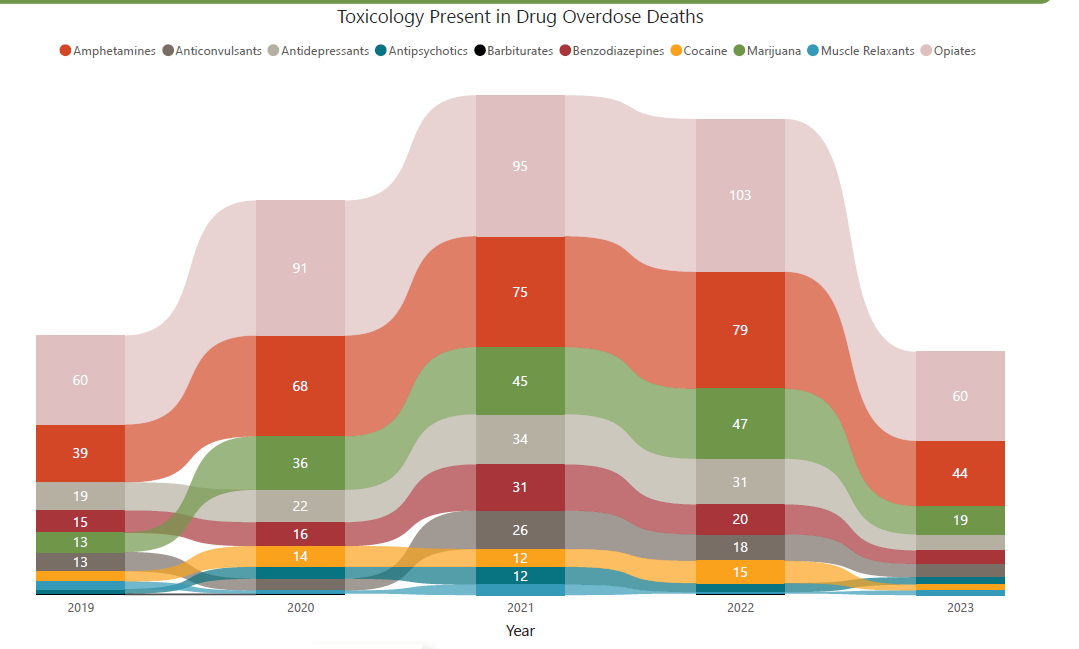 For context – Alcohol related data
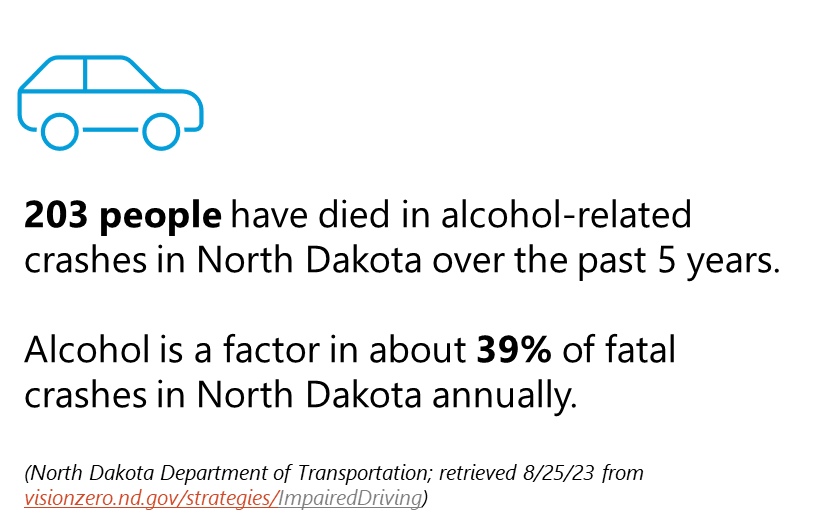 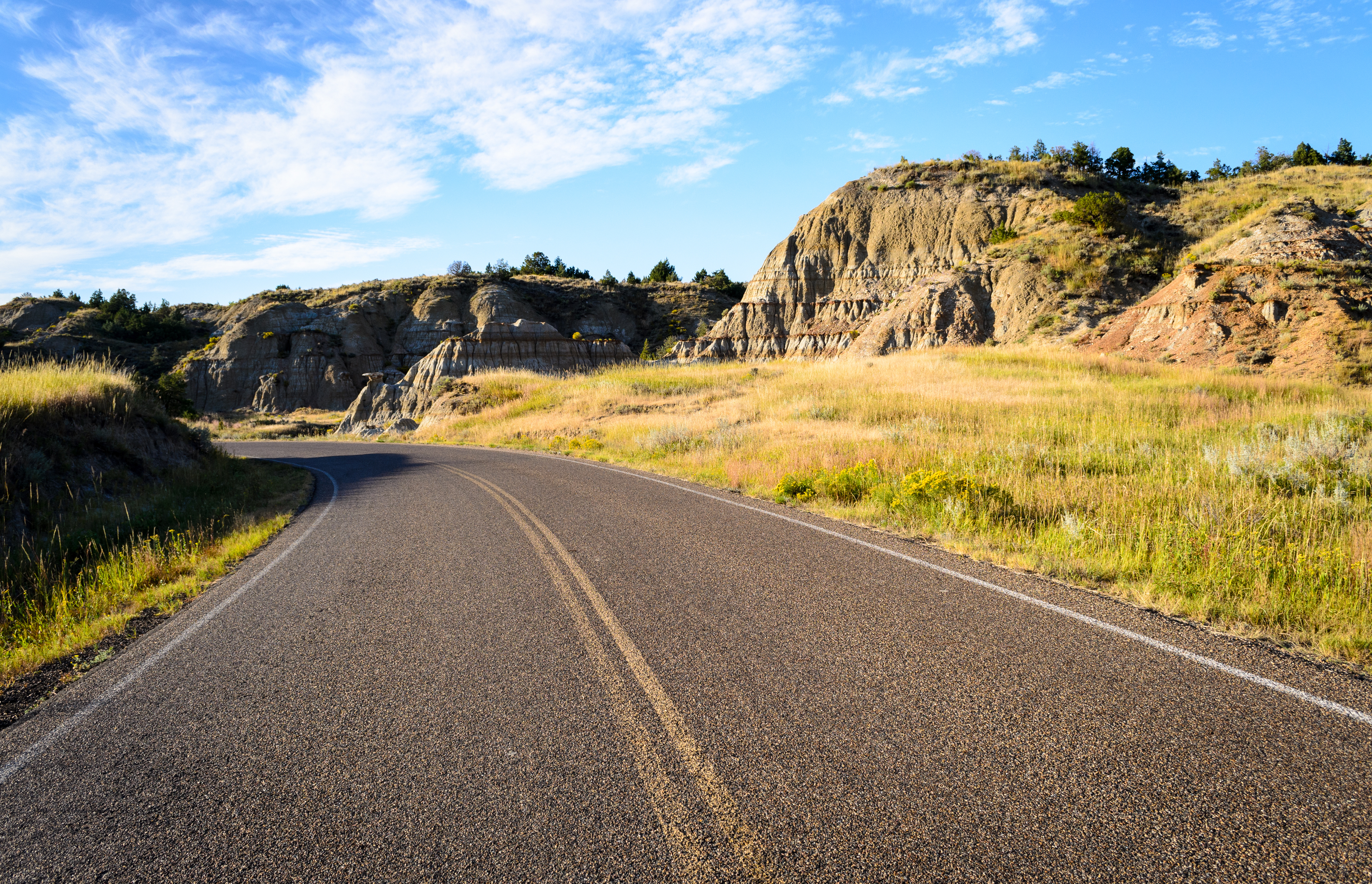 GPRA for Transportation
SOR funds may be utilize to cover the cost of transportation for individuals to access opioid or stimulant focused treatment and recovery services. 
- Transportation services DO NOT require GPRA completion
Opioid Overdose Reversal Products
naloxone
Narcan (4mg nasal spray) - available over-the-counter (OTC)
RiVive (3mg nasal spray) – available OTC
Kloxxado (8mg nasal spray) – prescription only
Zimhi (5mg intramuscular injection) – prescription only
nalmefene
Opvee (2.7mg nasal spray) – prescription only 

BHD is only able to purchase Narcan to provide at no cost

Precipitated withdrawal is a concern with higher doses: https://www.cdc.gov/mmwr/volumes/73/wr/mm7305a4.htm#:~:text=No%20significant%20differences%20were%20observed%20in%20survival%2C%20mean,4-mg%20intranasal%20naloxone%20product%20%2895%25%20CI%20%3D%201.51%E2%80%934.18%29.
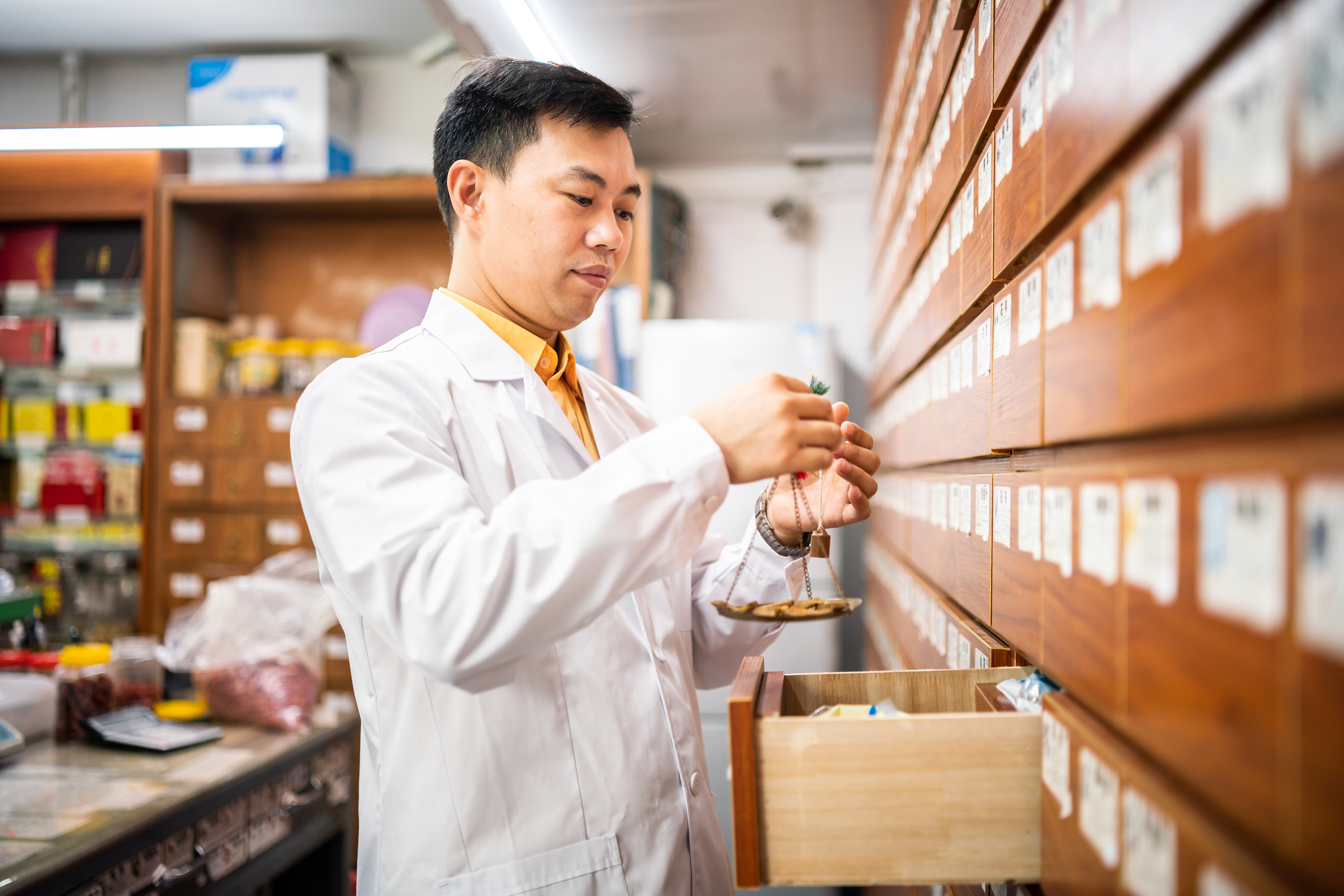 Opioid Harm Reduction – Test Strips
Fentanyl test strips – allowable with SOR funds
Xylazine test strips – allowable with SOR funds
Nitazene test strips – not allowable with SOR funds
We have not received reports of nitazine or nitazine containing products being seized nor has there been reported deaths in ND
Naloxone can be effective for nitazene overdoses

*Test strips can only be provided to syringe service participants by a Syringe Service Program.
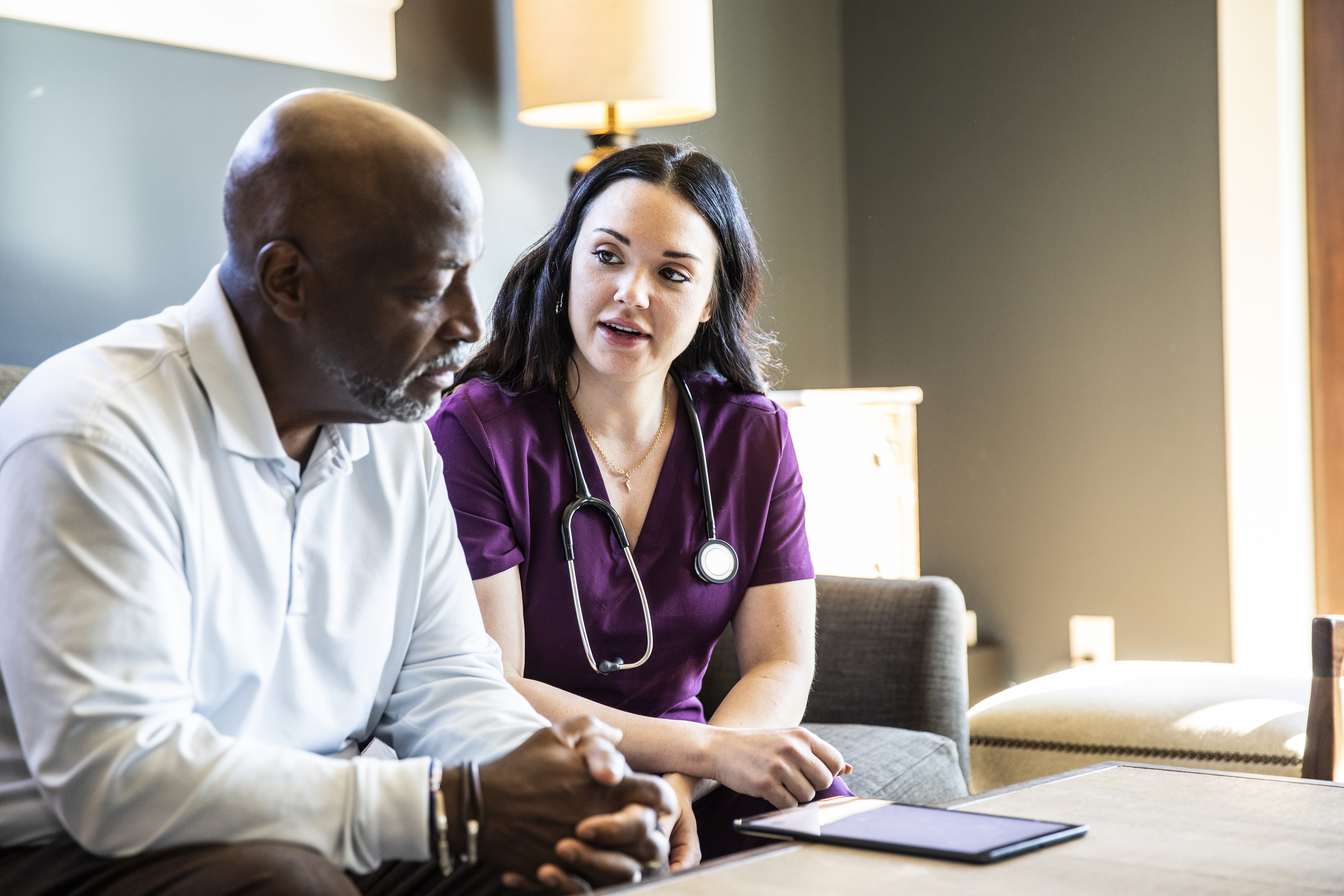 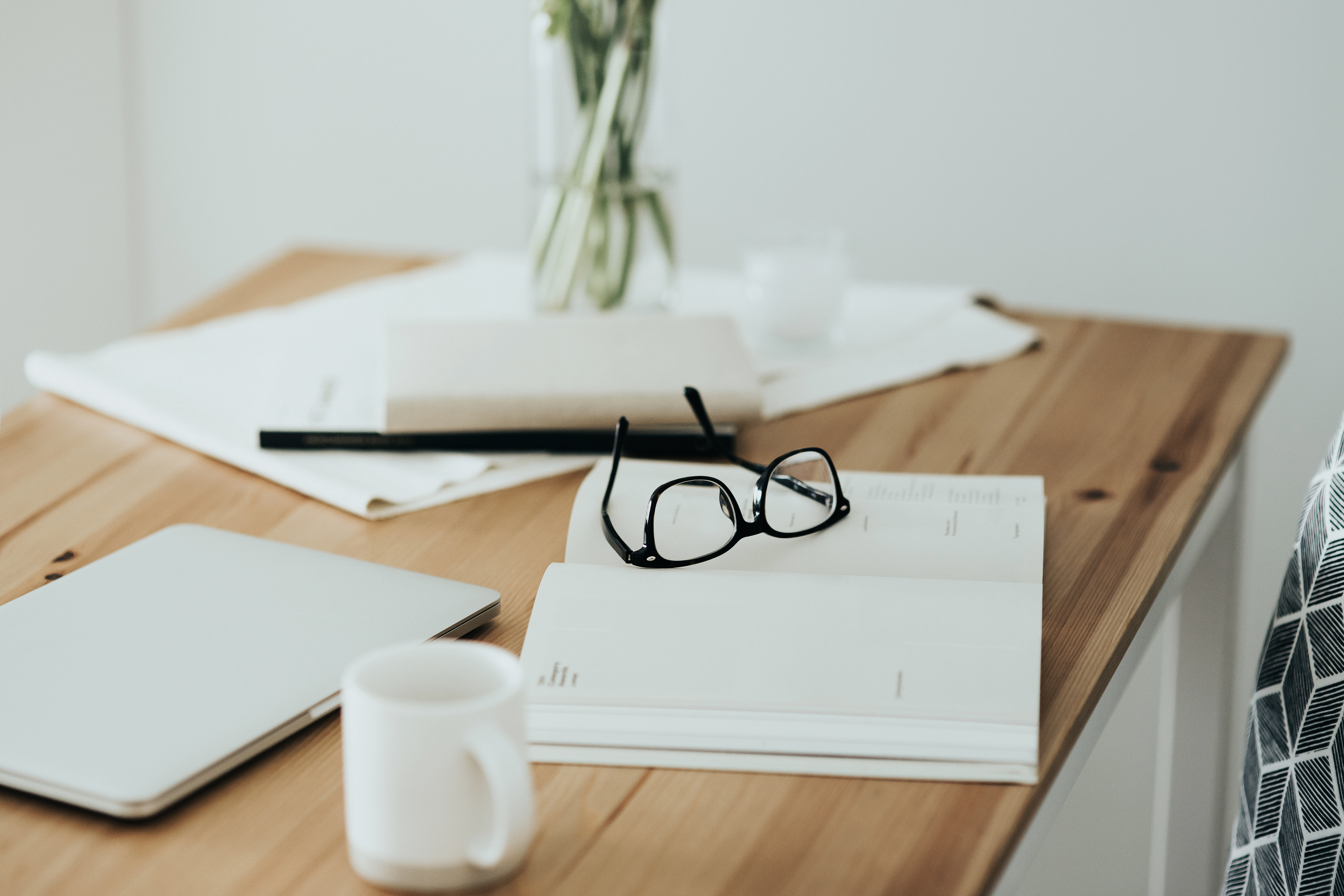 Resources
MOUD Resources
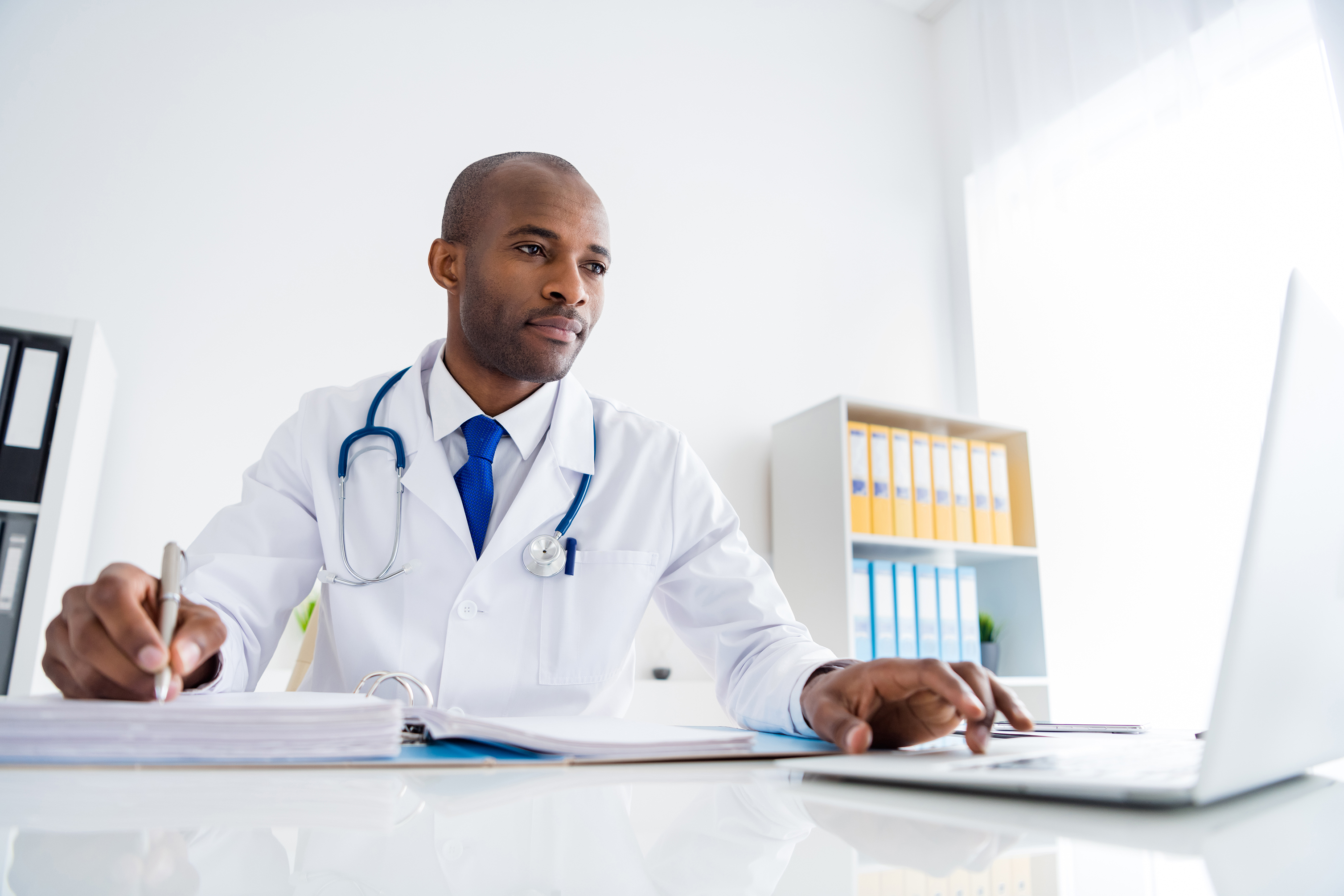 8-hour DEA training for prescribers: Home - Providers Clinical Support System-Medications for Opioid Use Disorders (PCSS-MOUD) (pcssnow.org)
Mentoring program for prescribers: Clinical mentoring for treating OUD - PCSS-MOUD (pcssnow.org)
Integrating MOUD in Clinical Care: Integrating Opioid Use Disorder Treatment in Clinical Care - Providers Clinical Support System-Medications for Opioid Use Disorders (pcssnow.org)
Implementing SBIRT in Primary Care: Screening, Brief Intervention, Referral to Treatment (SBIRT) for Substance Use Disorders in Primary Care Settings - Providers Clinical Support System-Medications for Opioid Use Disorders (pcssnow.org)
Continued
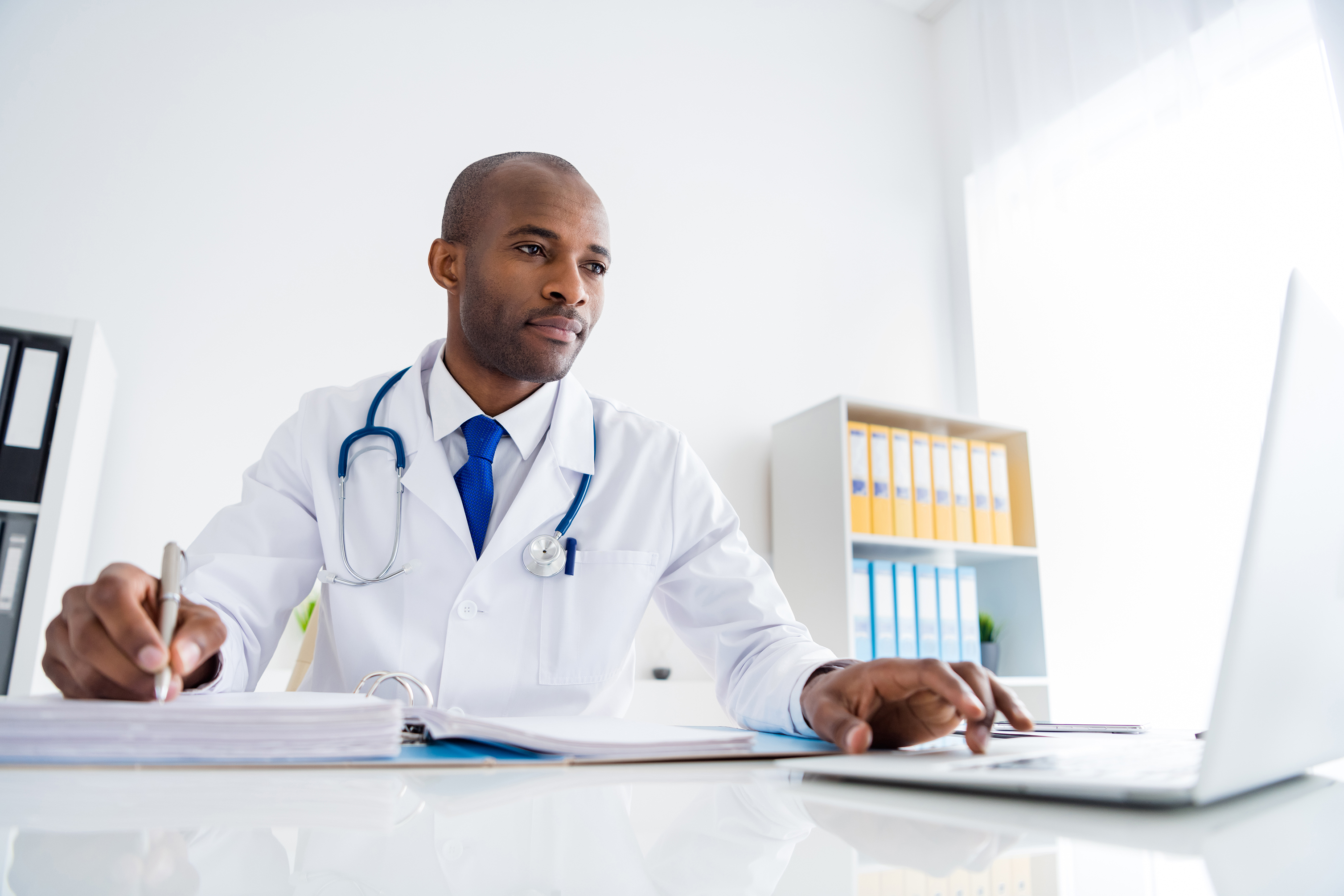 SUD for the Healthcare Team is an introductory-level course on substance use disorders designed to provide fundamental information for all staff working within a health care setting. The four modules, taken together, present information on SUD, its history and its treatment, including alcohol and opioid use disorders. https://pcssnow.org/education-training/sud-for-the-healthcare-team/ 
Initiating Buprenorphine for Patients Using Fentanyl (recorded webinar) - https://pcssnow.org/courses/initiating-buprenorphine-for-patients-using-fentanyl/
Short Training Modules that offer CEUs on all aspects of Opioid Use Disorder – https://www.cdc.gov/opioids/healthcare-professionals/training/index.html 
Informational Pages on Opioid Basics https://www.cdc.gov/opioids/basics/index.html
Stimulant Resources
Treatment of Stimulant Use Disorders Resource Guide: Treatment of Stimulant Use Disorders (samhsa.gov)
Contingency Management Course: Home: All courses (healtheknowledge.org)
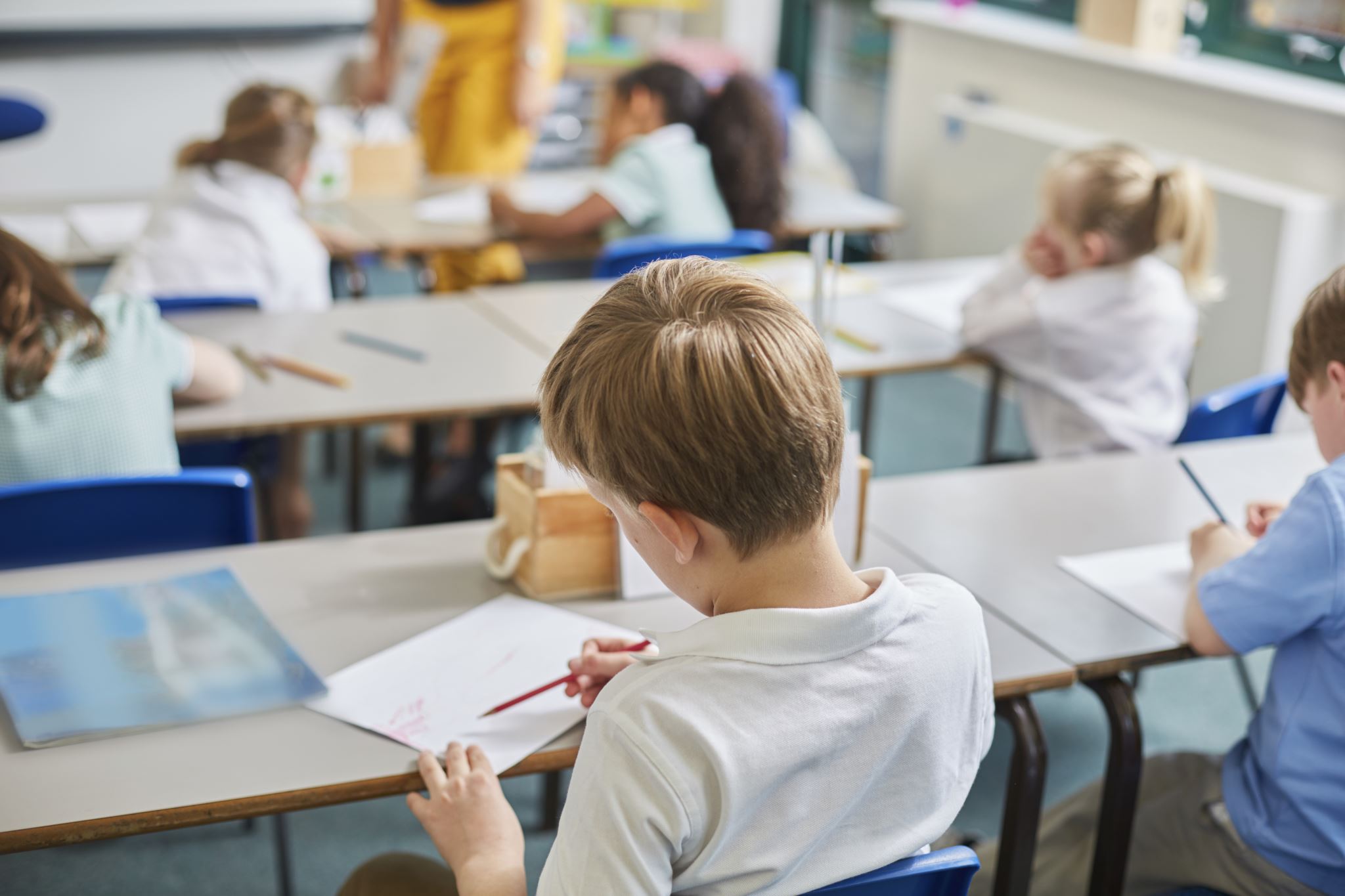 School Resource
Kognito: Kognito - Fostering Safe and Supportive School Communities through virtual learning | Health and Human Services North Dakota
Other Resources
BHD Opioid webpage: Opioids | Health and Human Services North Dakota
BHD Grantee Webpage: Current Grantee Overview | Health and Human Services North Dakota
Updated SAMHSA Toolkit - SAMHSA Overdose Prevention and Response Toolkit
Next meeting
July 3, 2024
Presentations from all LPHUs on what you are working on, what is going well, what are some barriers you have run into
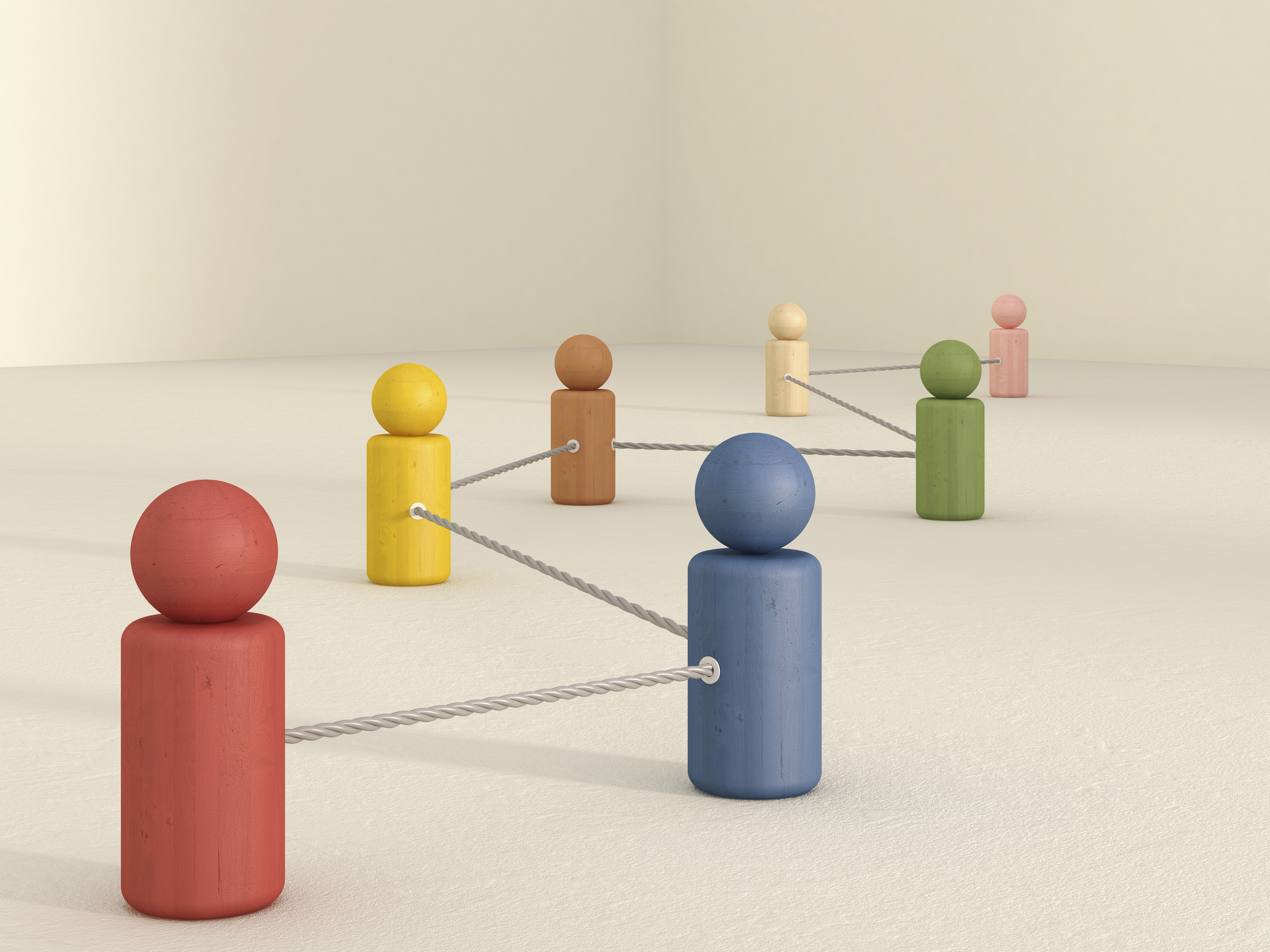 Needs from grantees
How can BHD Help
Questions
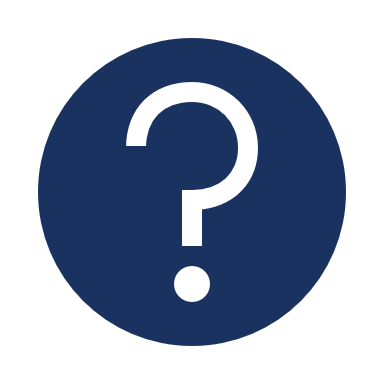 amlies@nd.gov 
701-328-8933